Подолівська філія опорного закладу Барвінківська загальноосвітня школа 
І-ІІІ ступенів №1
Барвінківської районної ради  Харківської області
«Освітній простір Нової Української Школи»
Підготувала М.В.Шатрава 
вчитель початкових класів 
Подолівської  філії
Життєве кредо:
«Ніколи не зупинятися на досягнутому, бо життя – це процес, тому завжди потрібно рухатися вперед»
Освіта: вища
У 2015 році закінчила Харківську гуманітарно-педагогічну академію.

Посада: вчитель початкових класів

Кваліфікаційна категорія: спеціаліст

Педагогічний стаж: 6 років
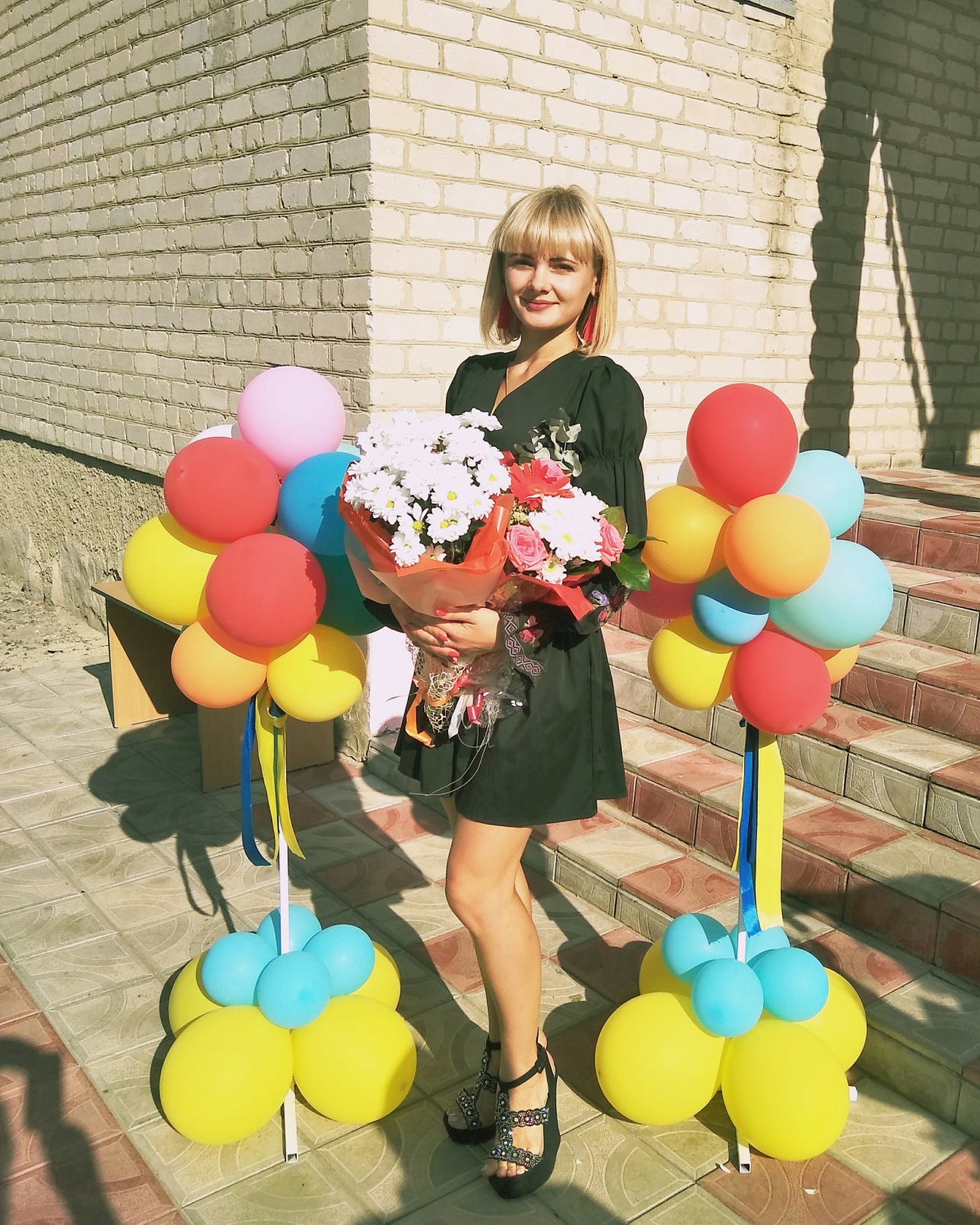 Педагогічне кредо:
«Даруй себе дітям! Будь терплячим і  готовим до зустрічі 
з ними в дитинстві»
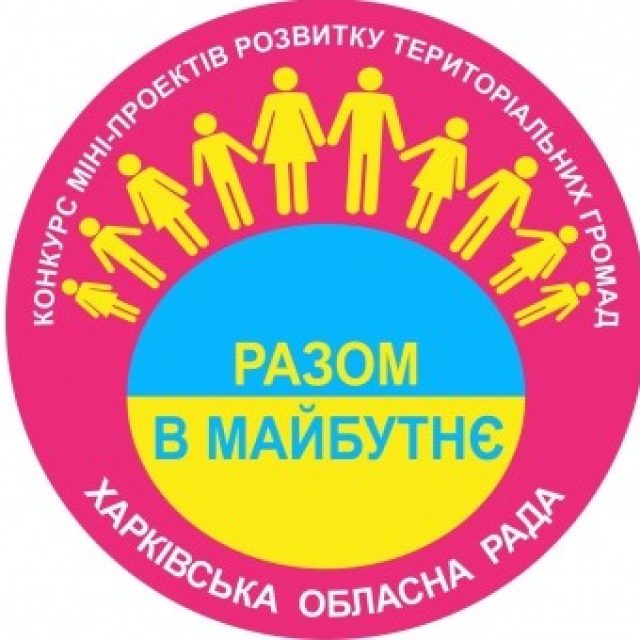 Участь в обласному конкурсі розвитку територіальних громад «Разом в майбутнє» 
з міні проектом 
«Нова українська школа – дітей радує довкола».
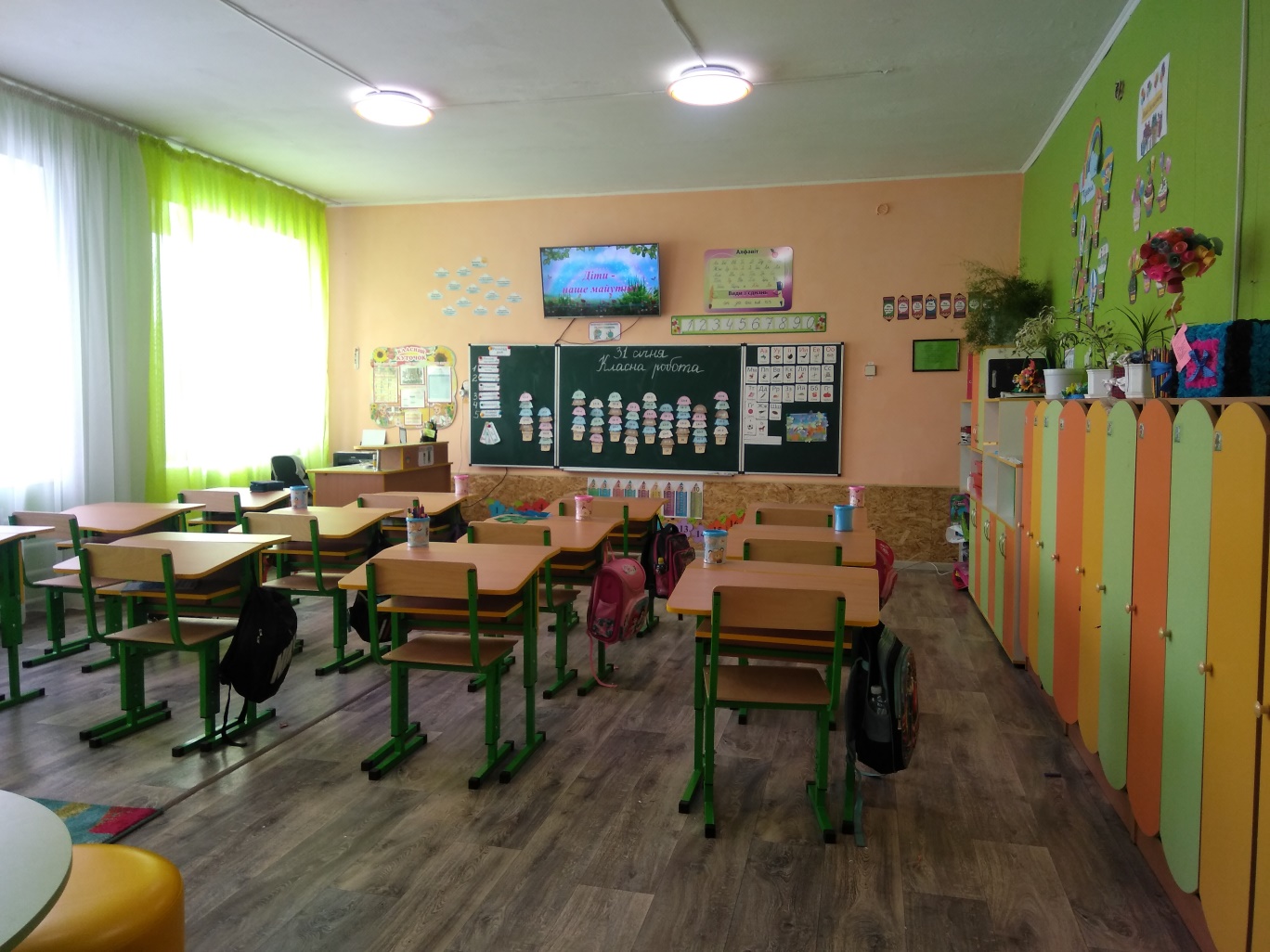 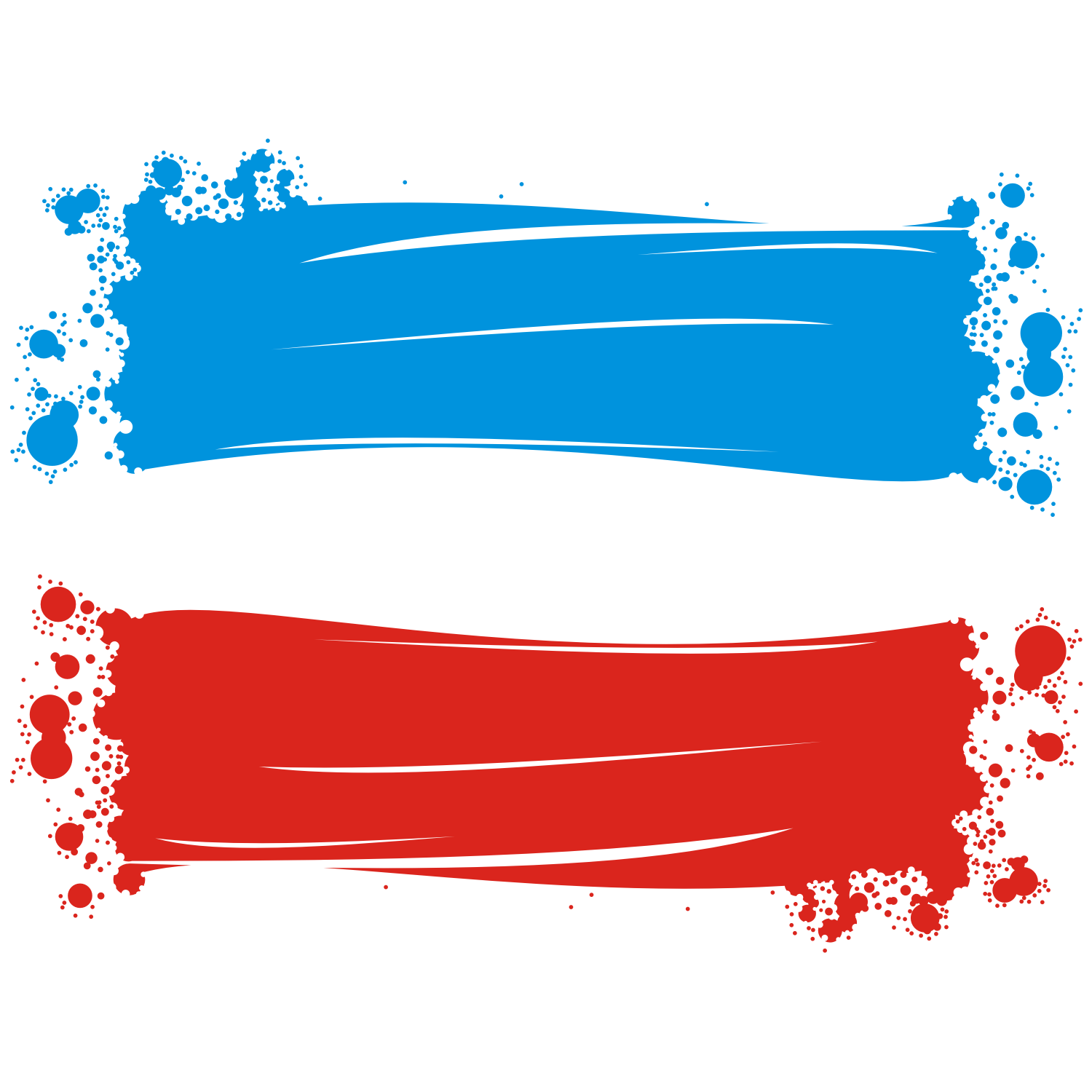 Осередок   новин
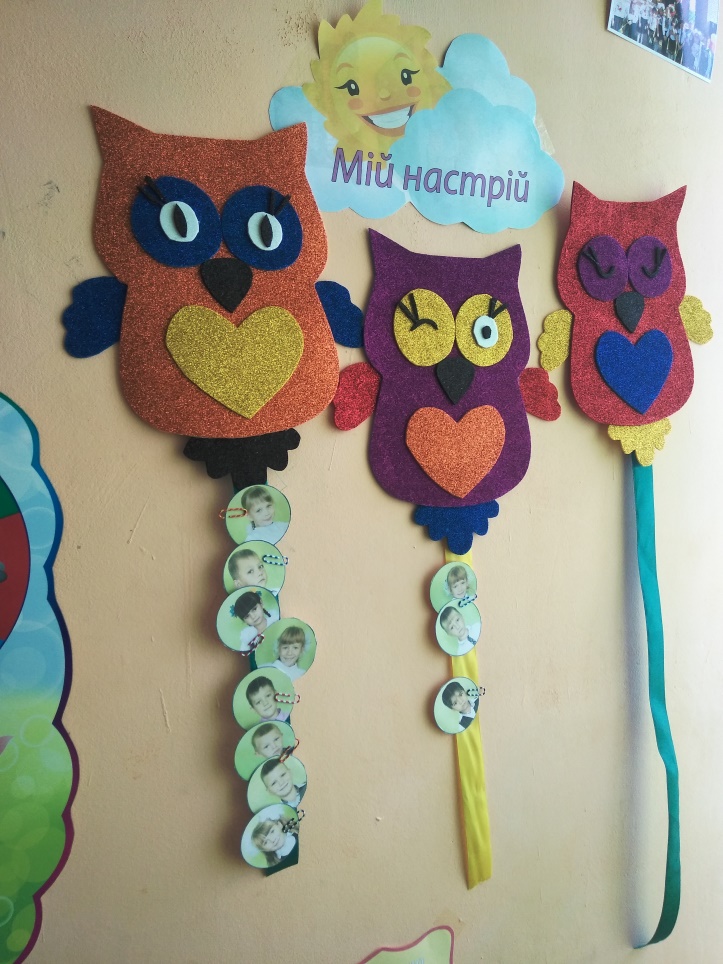 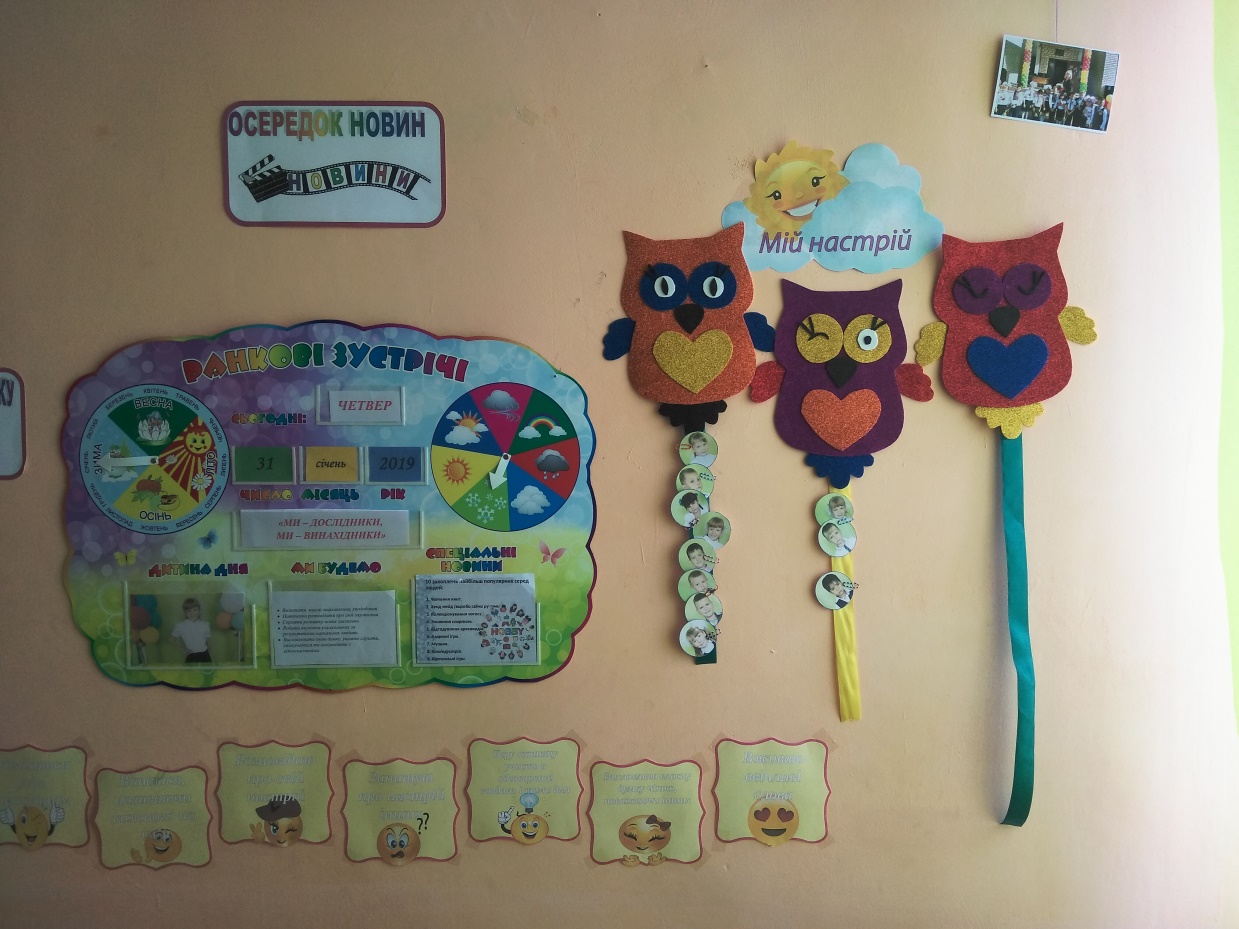 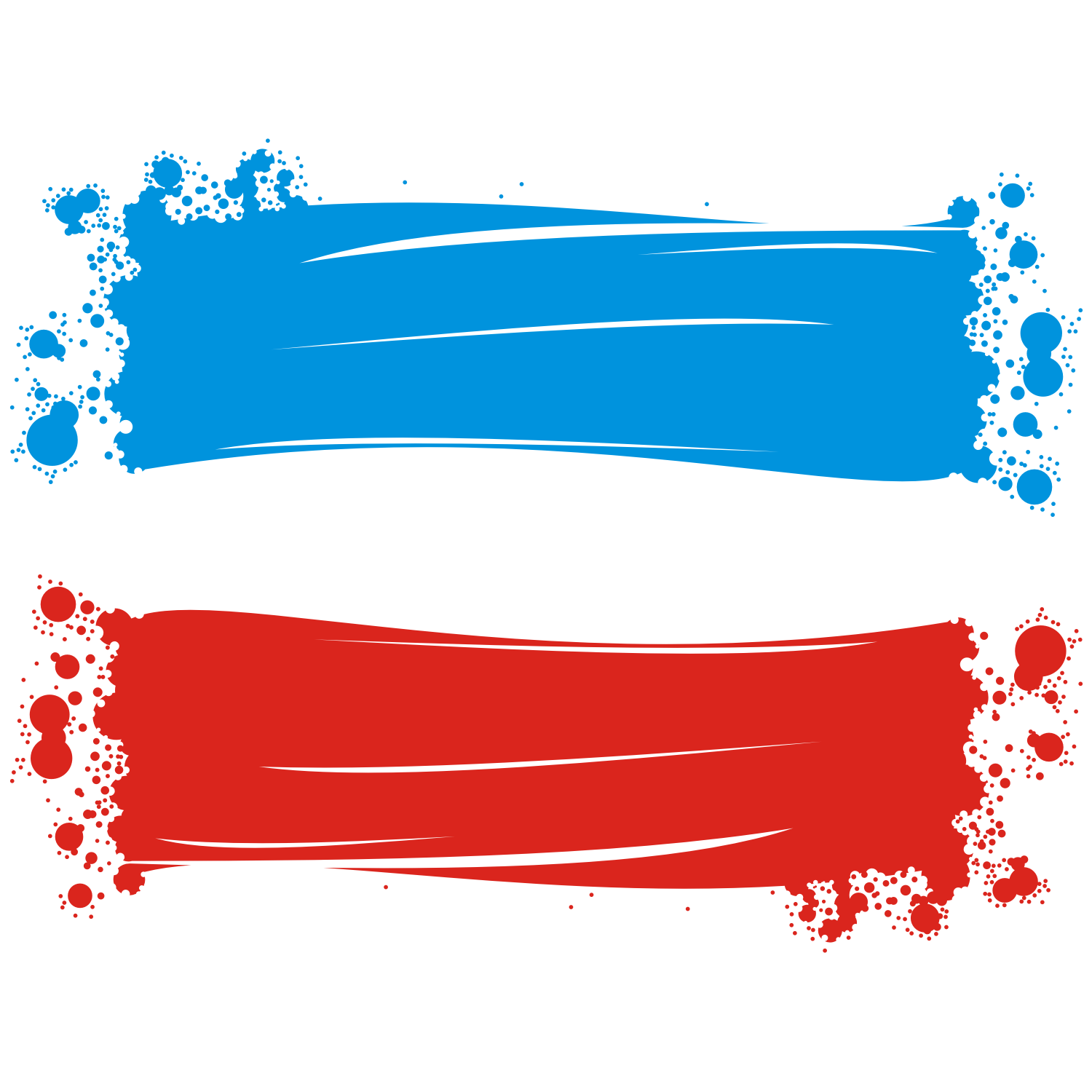 Осередок   відпочинку
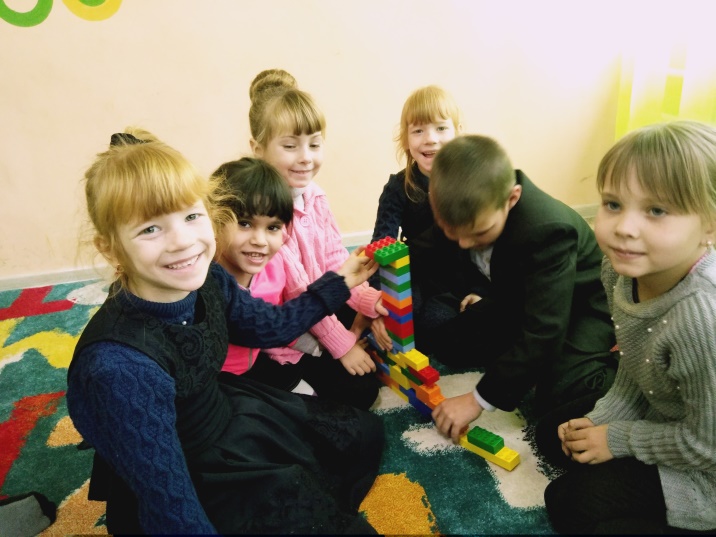 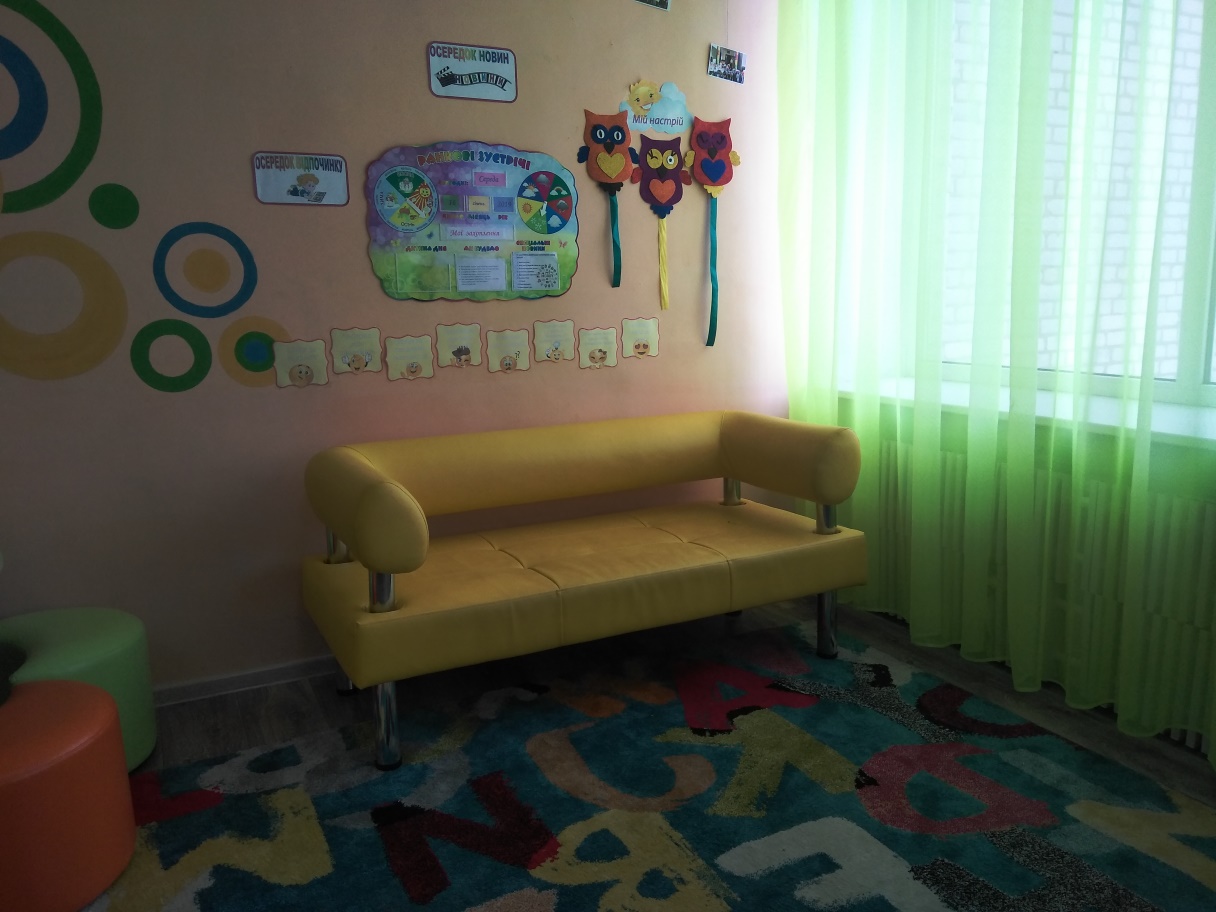 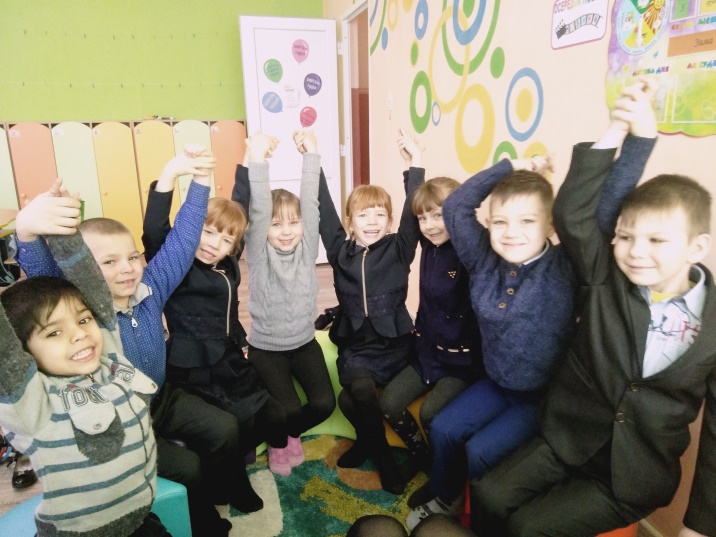 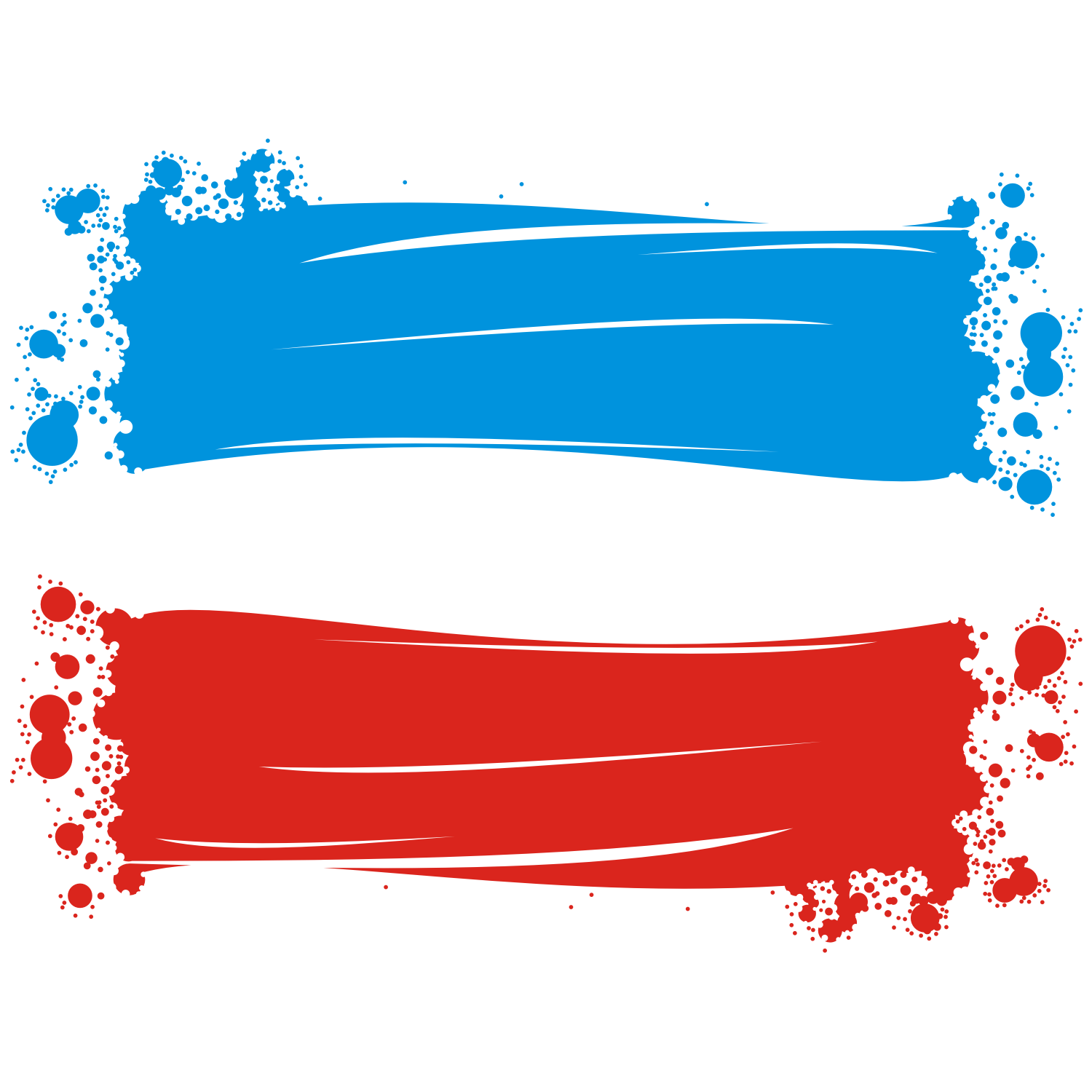 Осередок   читача
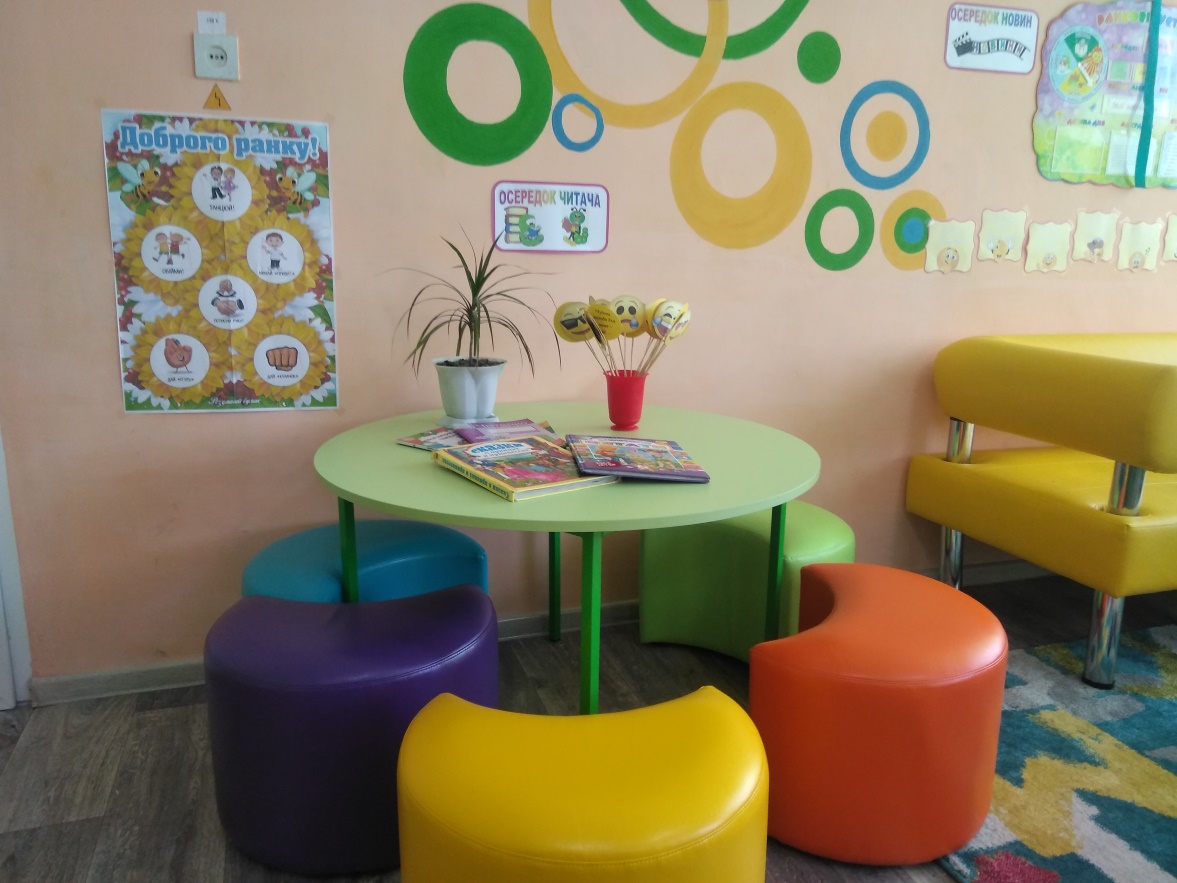 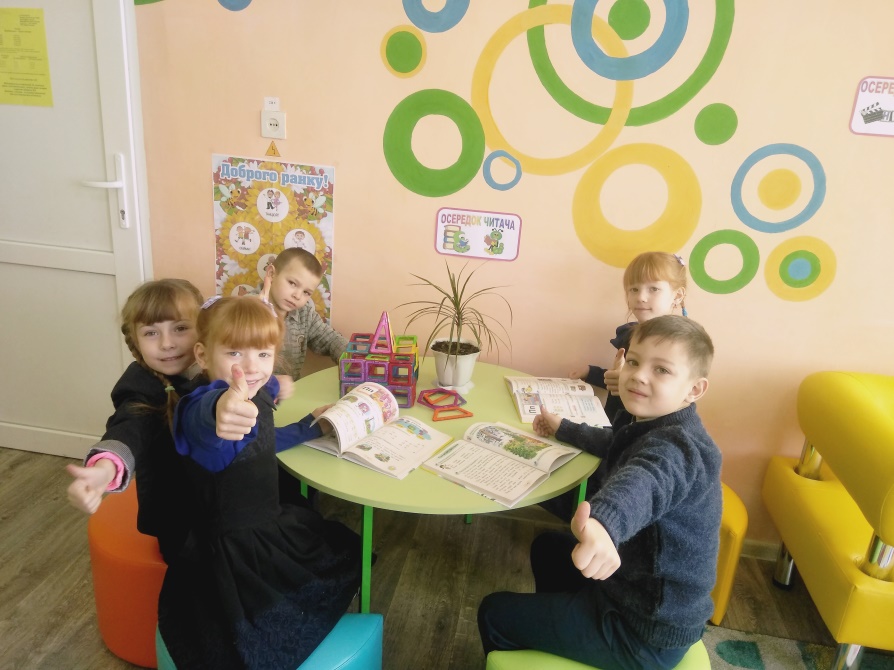 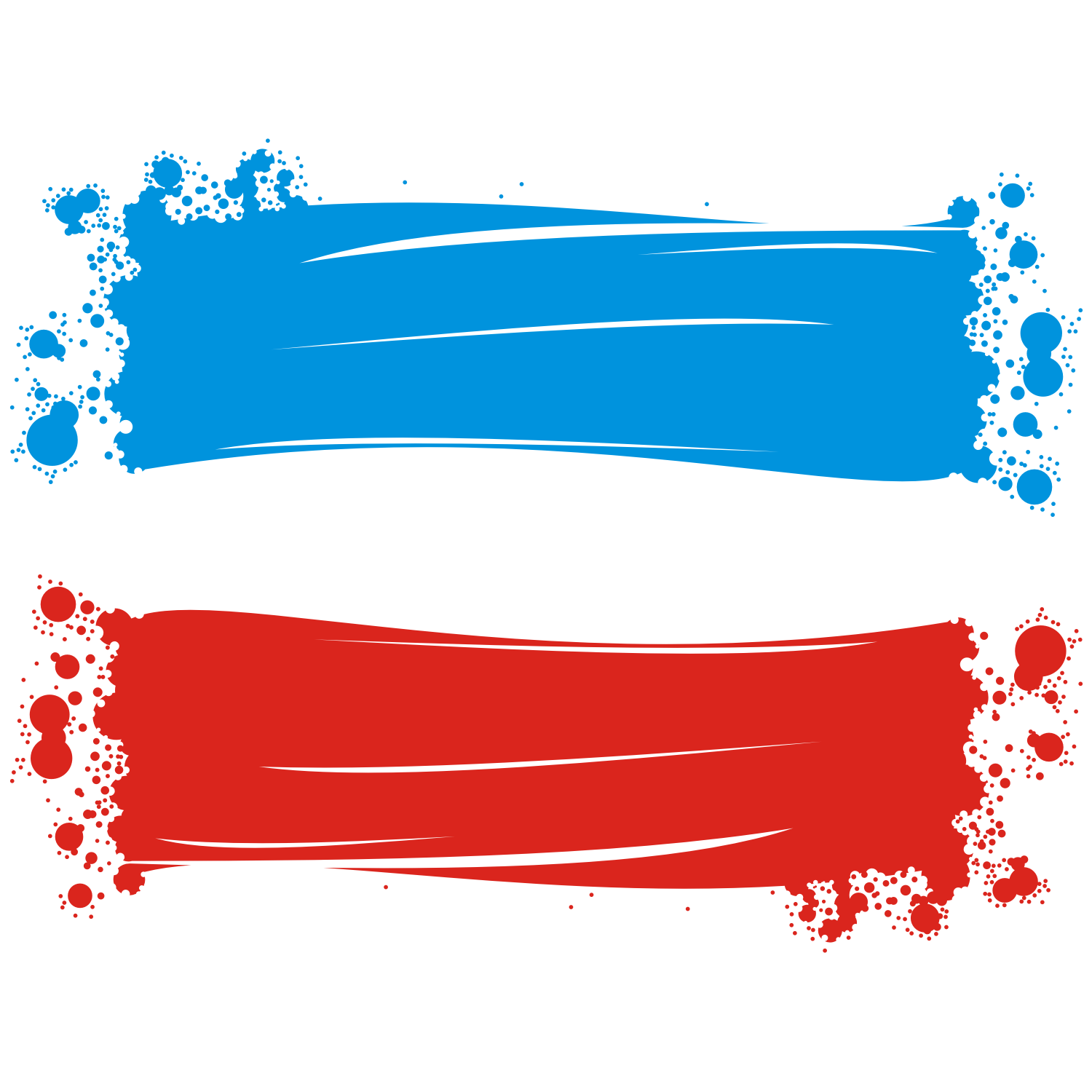 Осередок   творчості
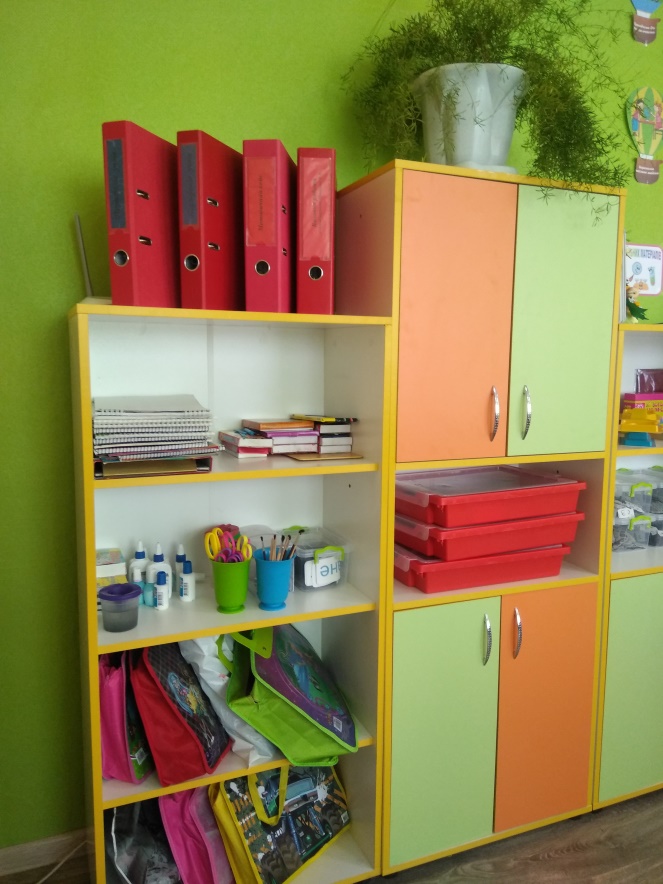 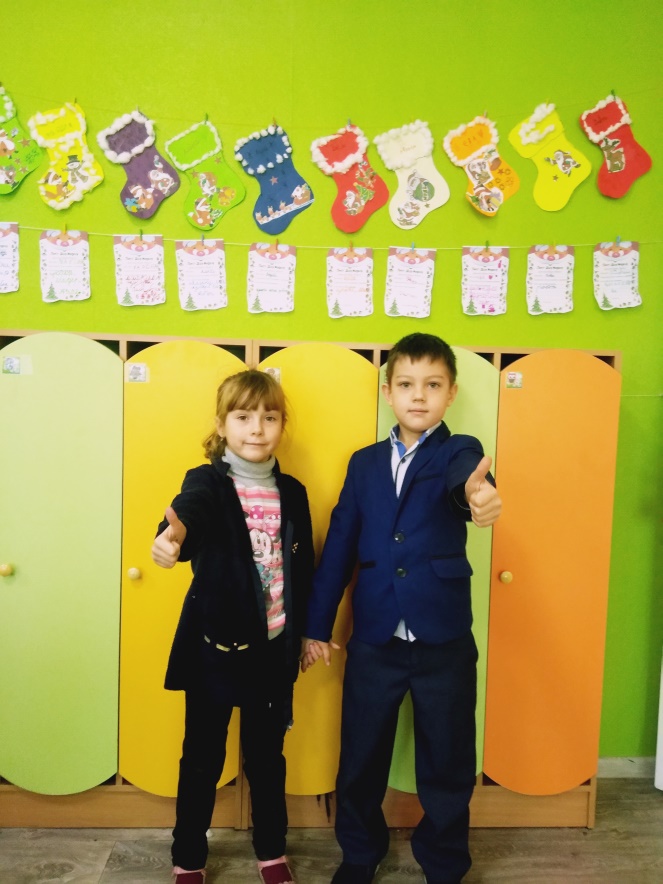 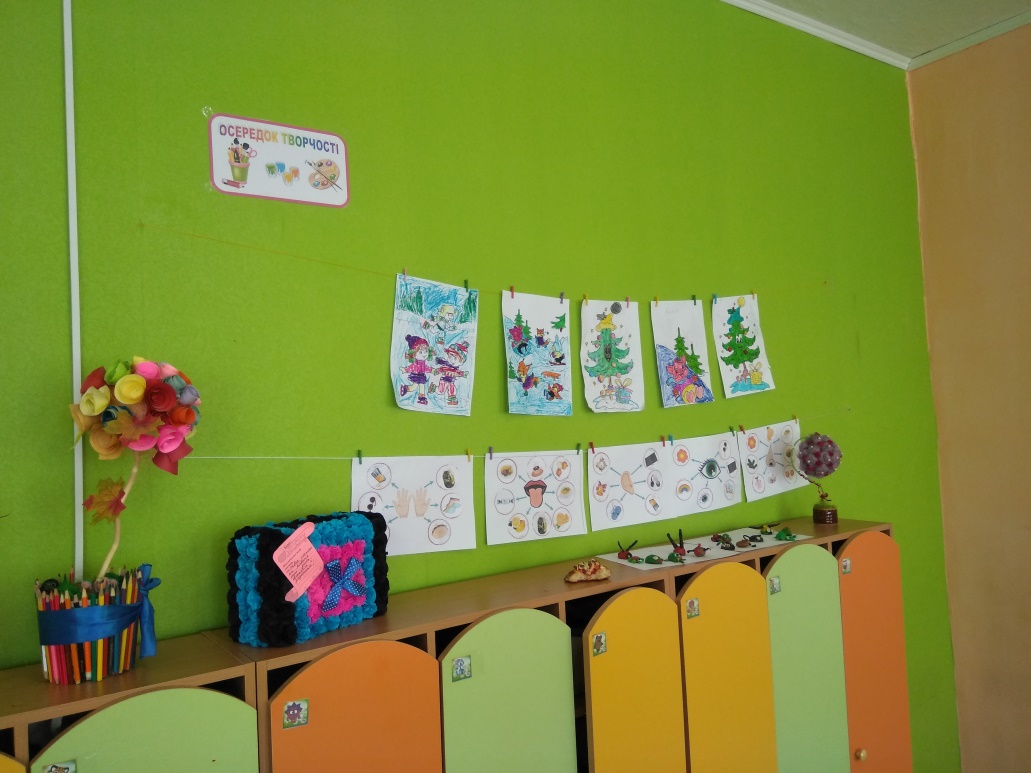 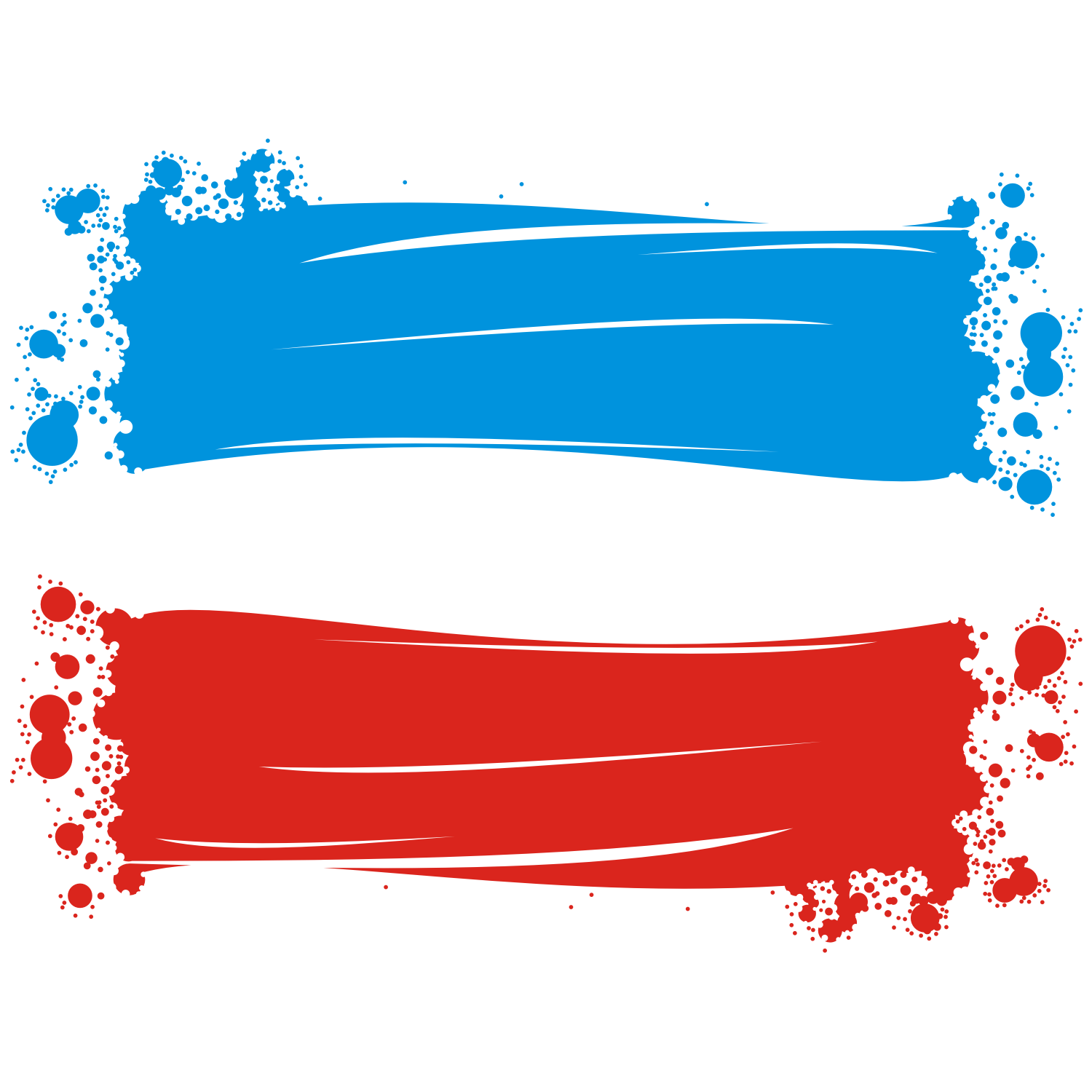 Осередок   досліджень та навчання
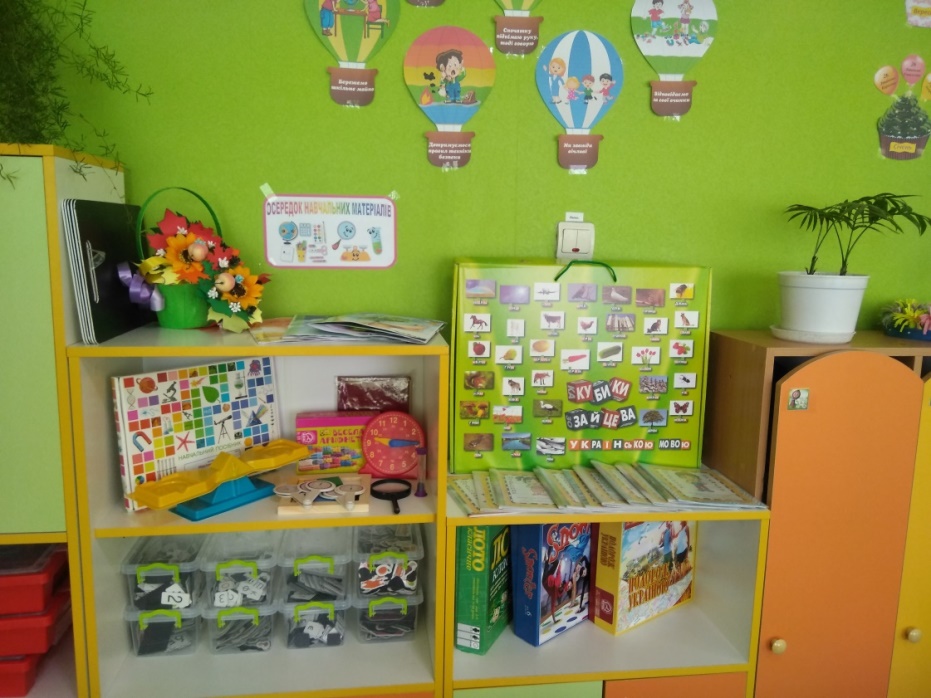 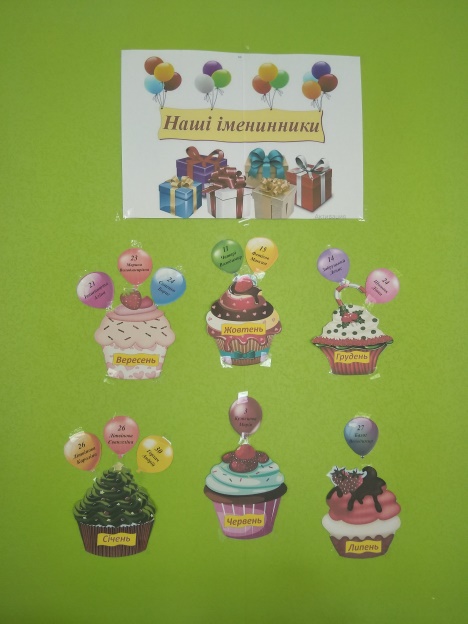 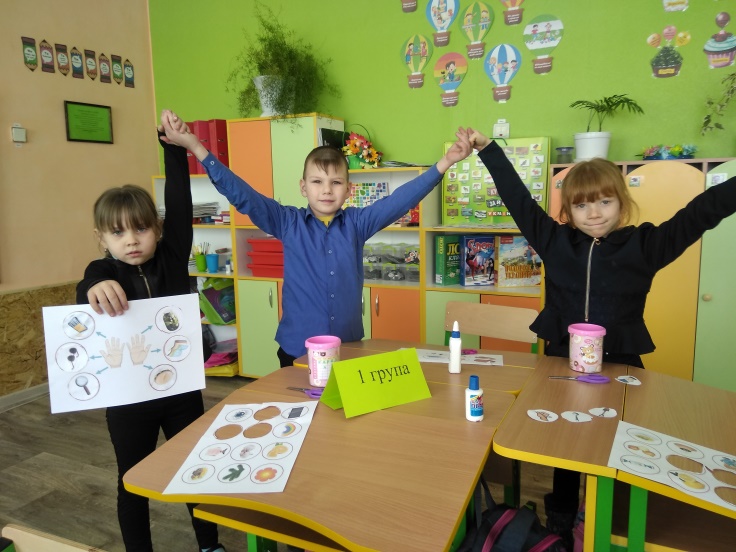 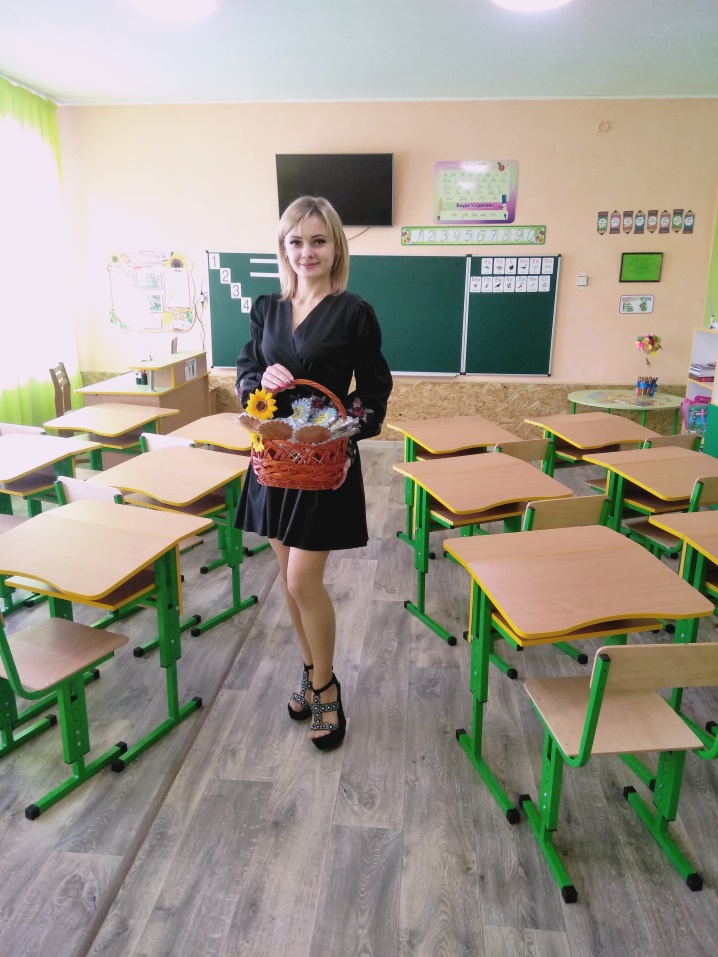 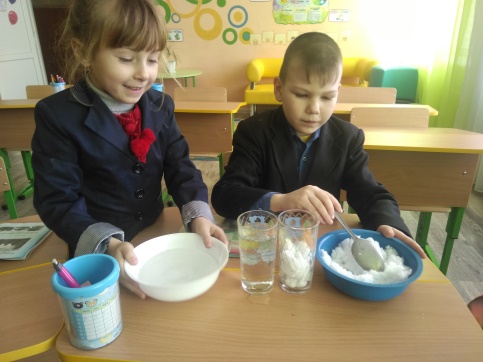 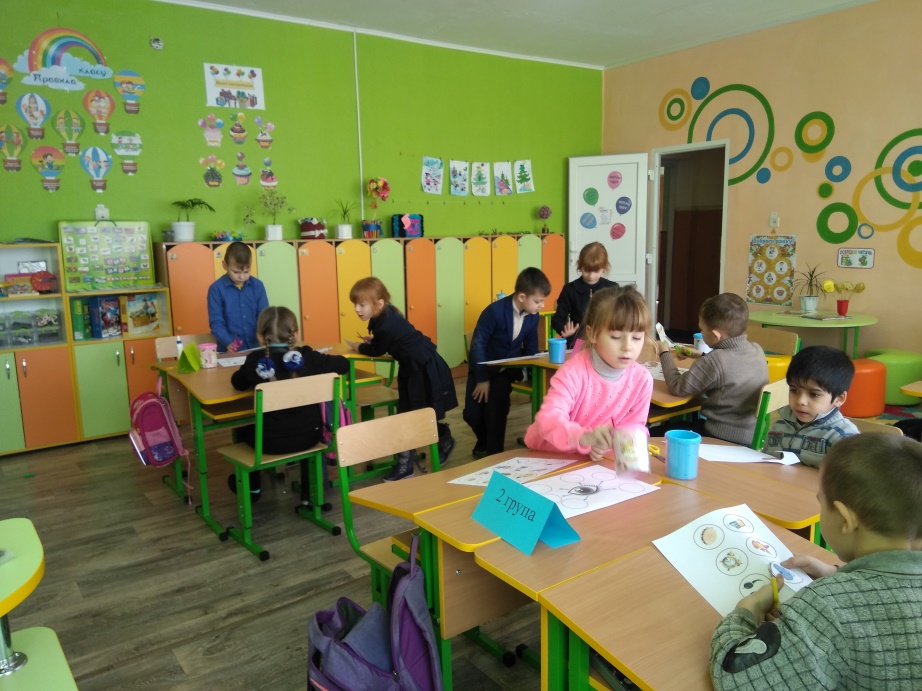 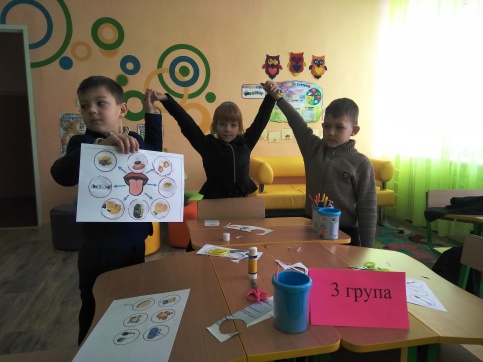 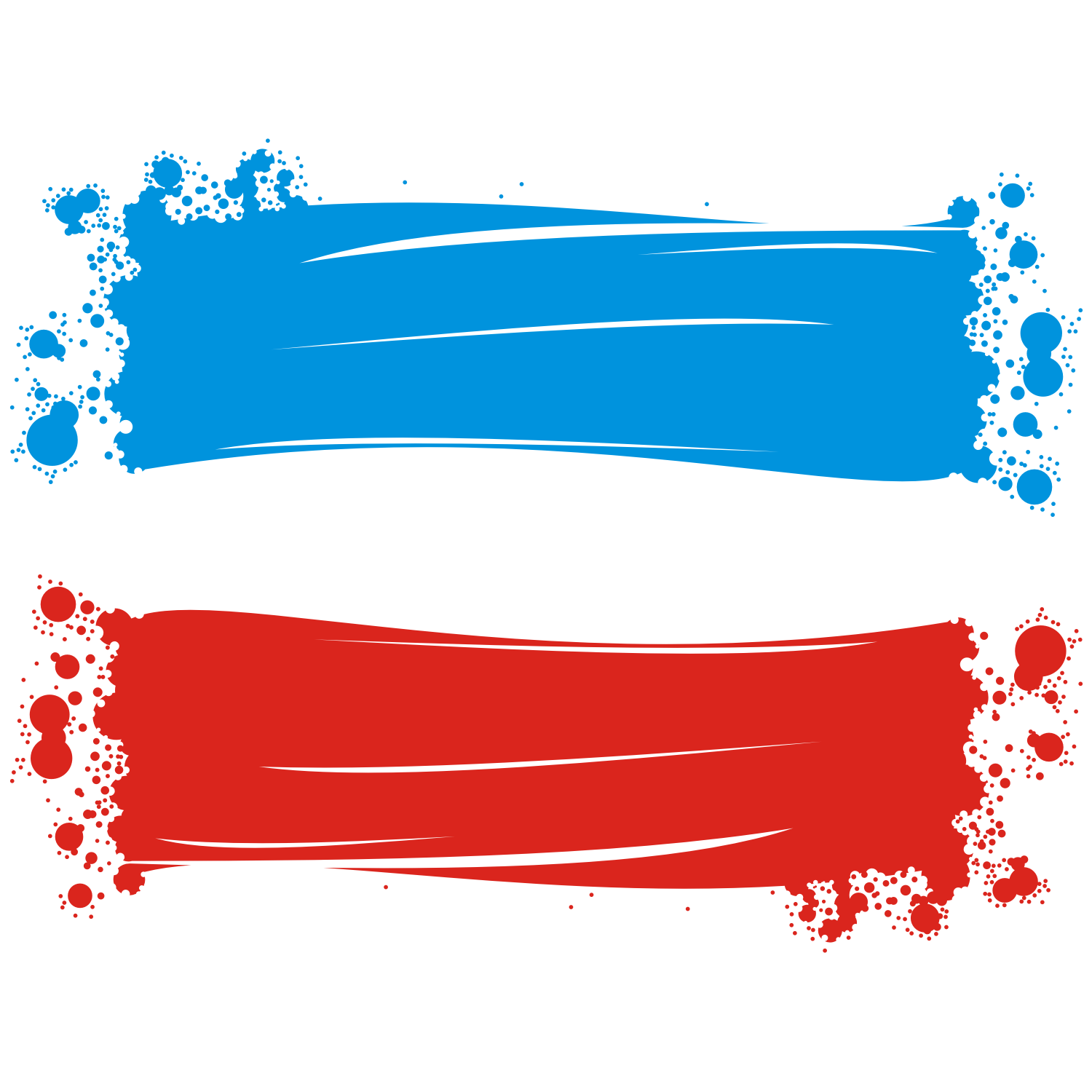 Осередок   учителя
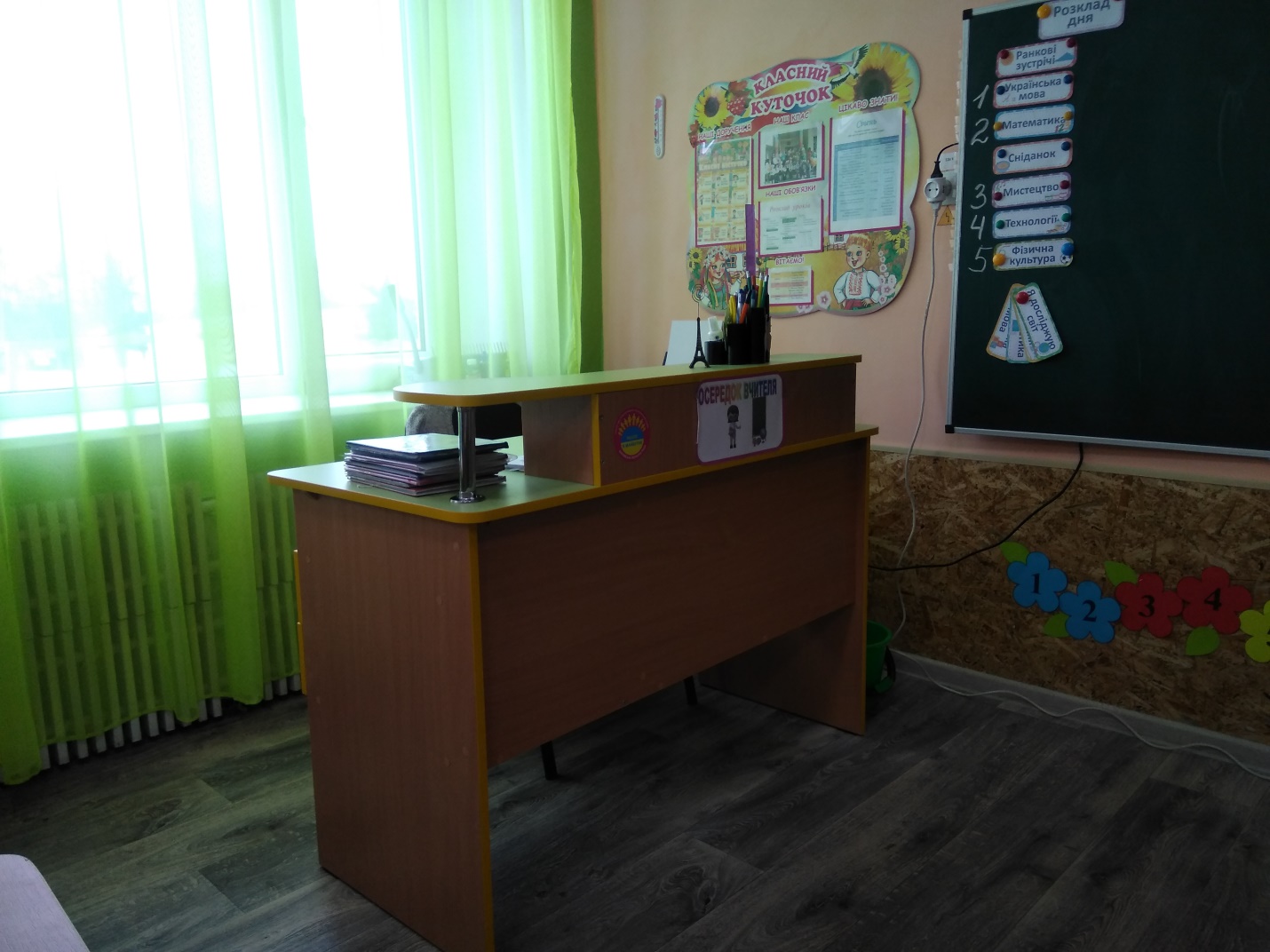 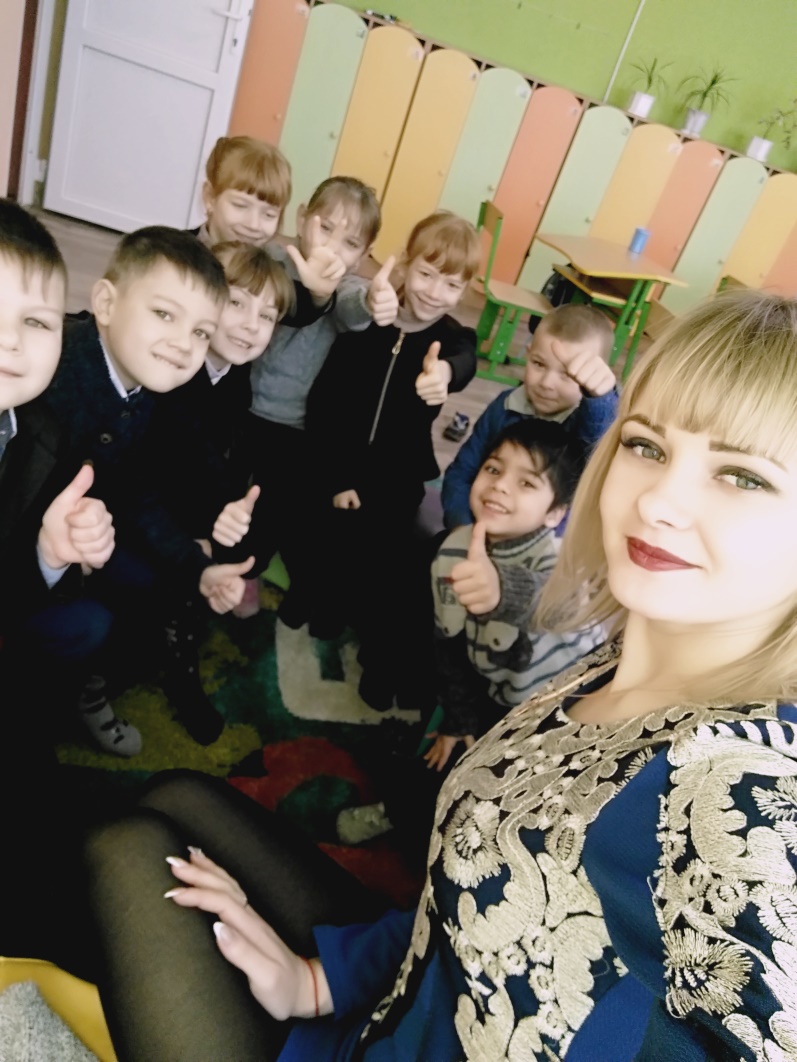 Ранкова  зустріч
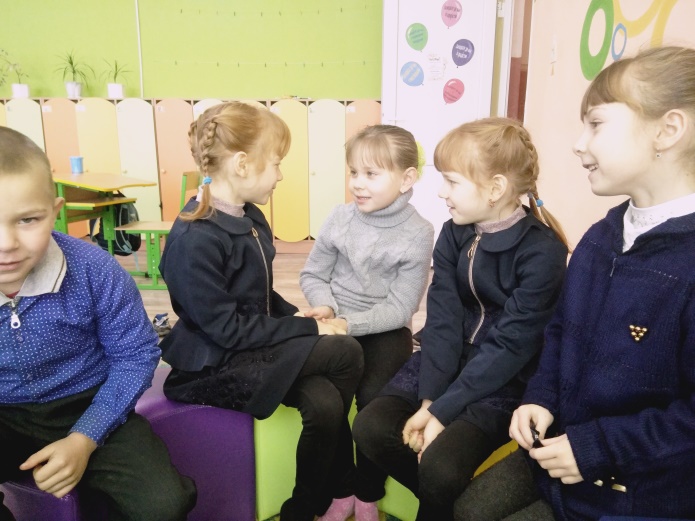 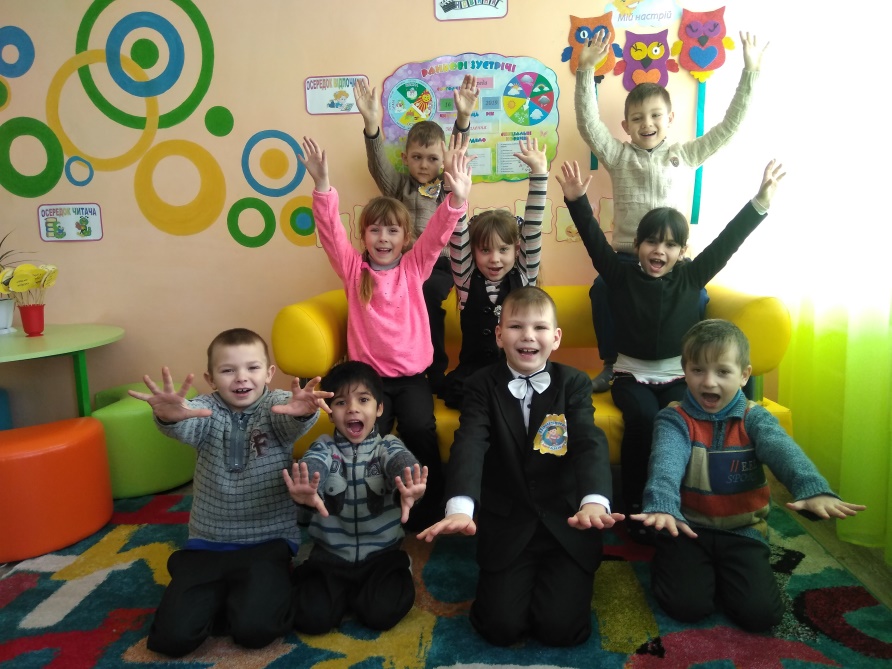 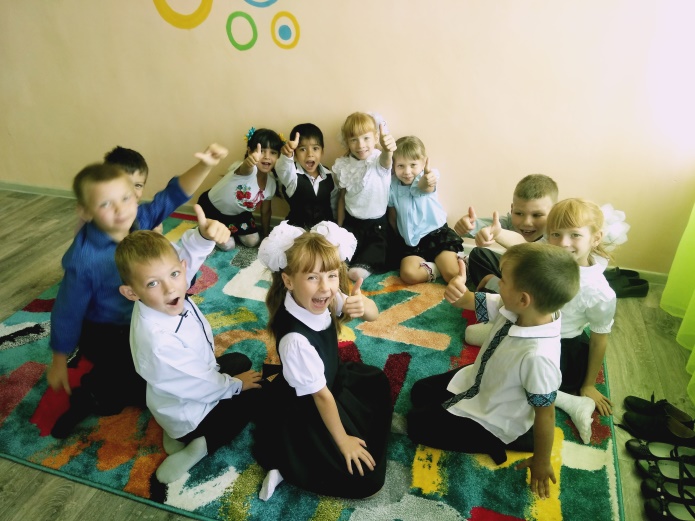 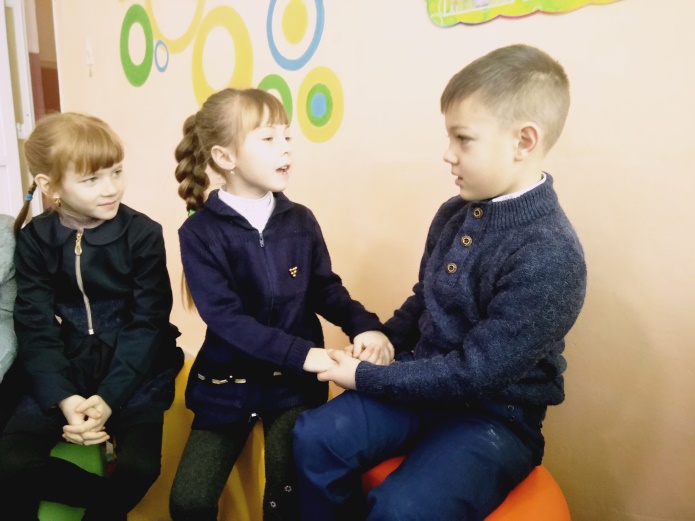 Дидактичні   новації
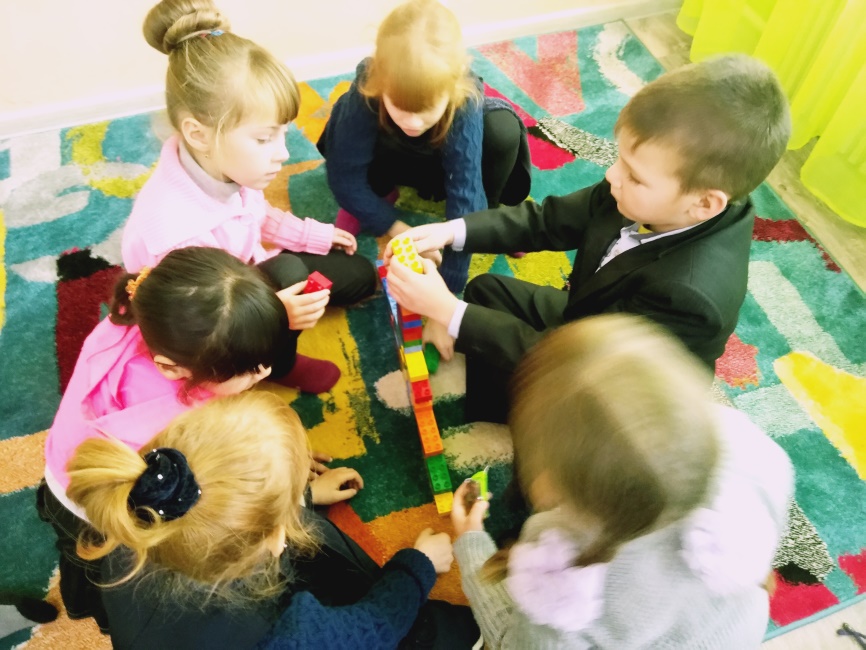 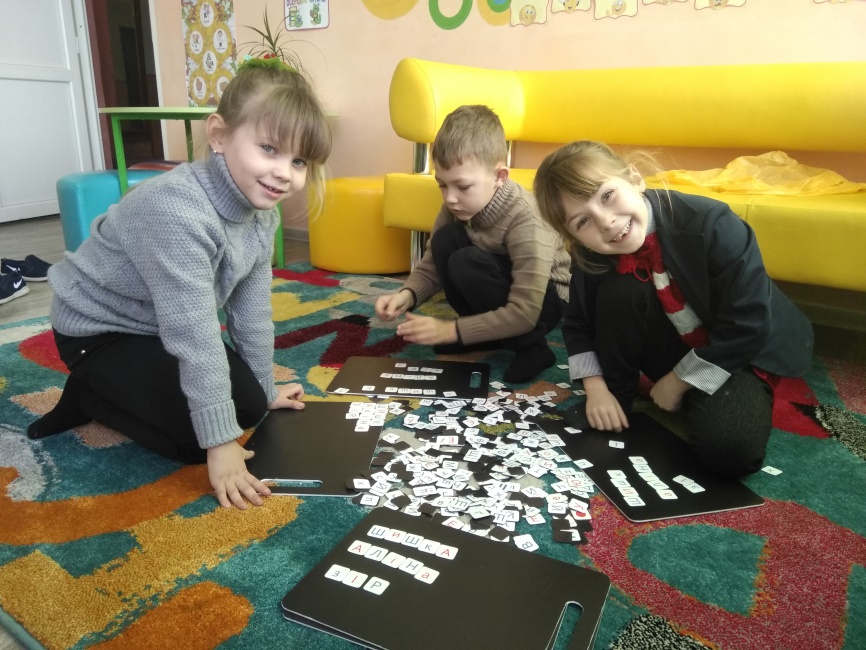 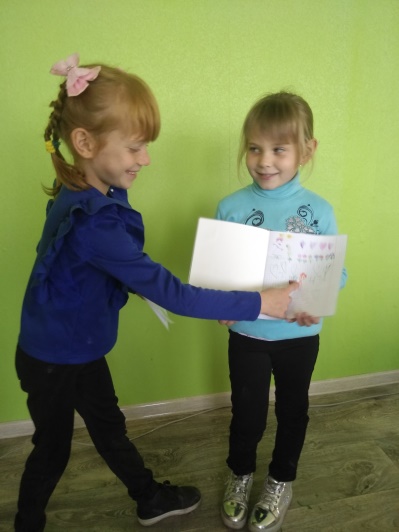 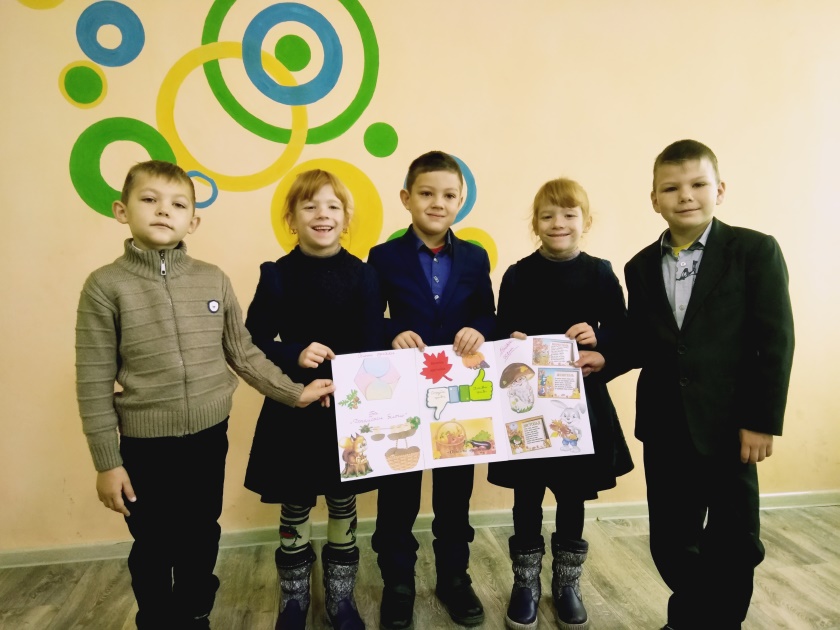 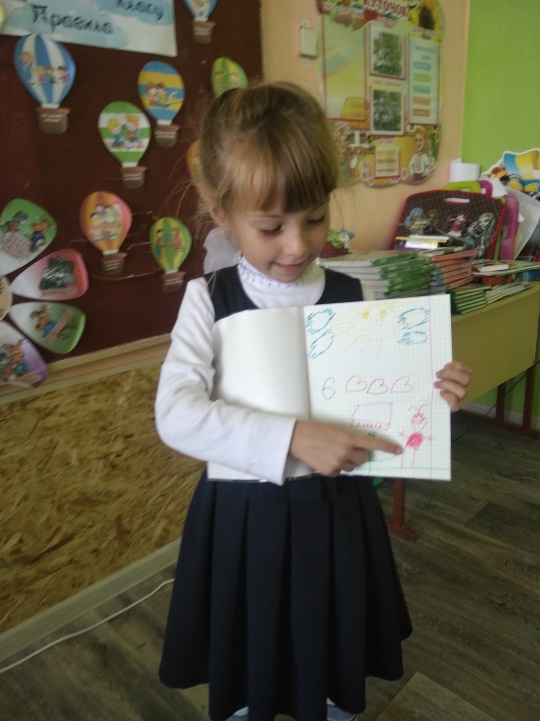 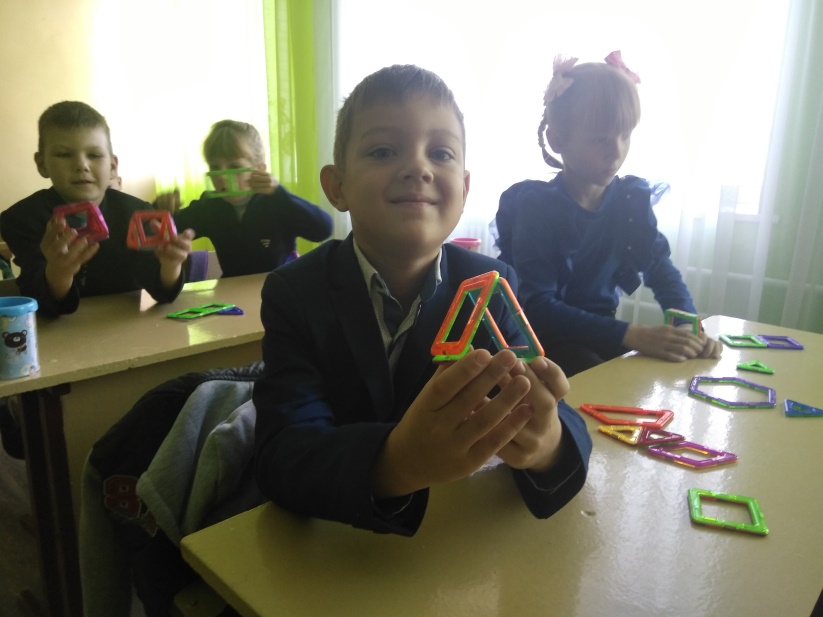 Ми не можемо поміняти напрям вітру… 
але завжди можемо підняти вітрила!
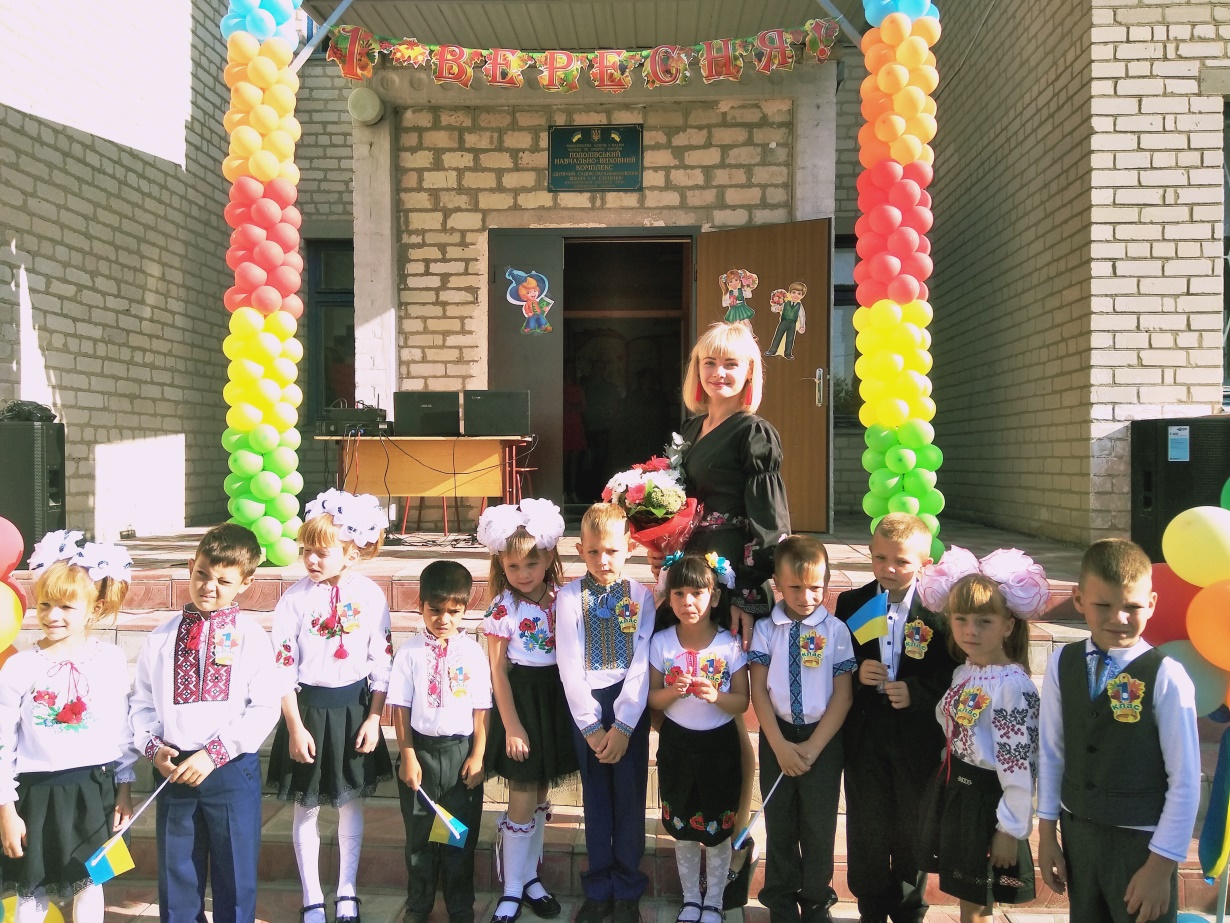 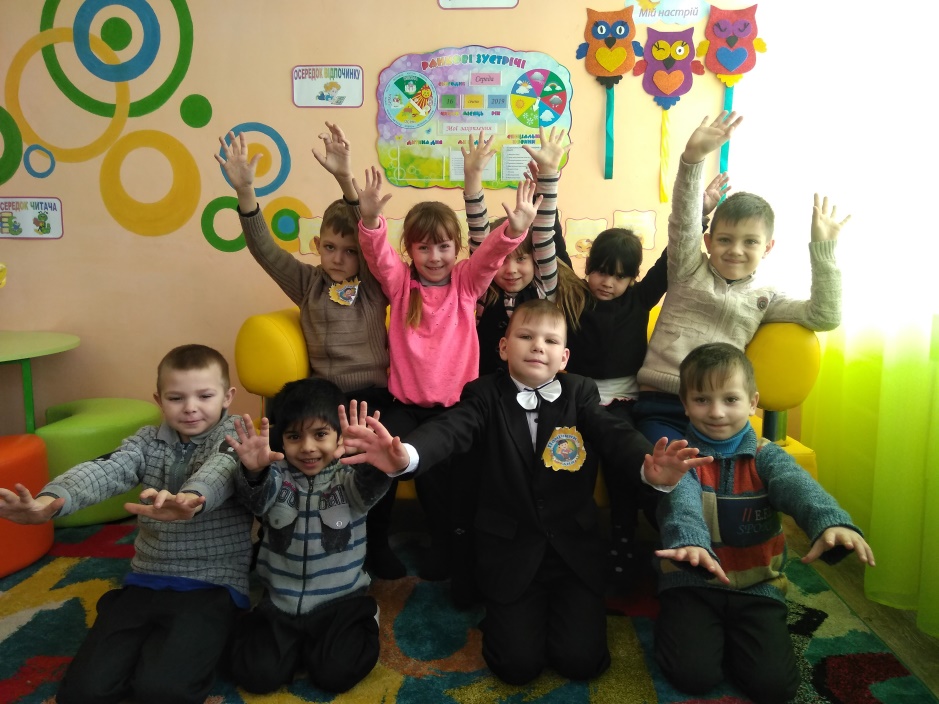